Cognitive scores of PROSPER patients
Patients were categorised in tertiles based on LDL-c variability
P = 0,017
P = 0,113
P = 0,001
P < 0,001
P = 0,002
P = 0,006
P = 0,024
P = 0,029
Lowest tertile
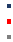 P = placebo
Middle tertile
Highest tertile
Adapted from Smit RAJ et al., Circulation 2016